4ème
Rituel Activités mentales  semaine du 23 au 29 mars
Vous allez répondre à 5 activités mentales.
Question 1
Remplis la case vide:


     
   A  =  3 × x + 4 
        =  3 × 7 + 4
        =    21   + 4
        =        25
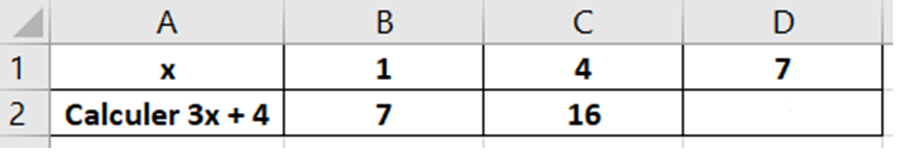 Question 2
Simplifie l’expression suivante :
3 × x × x + 6 × x – 9
			 =      3 x²    +    6x   – 9
Question 3
Quelle formule doit-on écrire dans la cellule B2
 pour calculer l’expression 3x + 4?
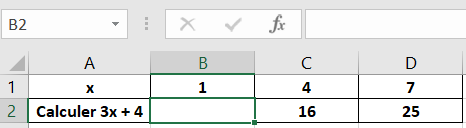 = 3 × B1 + 4
Question 4
Simplifie l’expression suivante :
10 x² + 5x + 8 – 2x² + 3x
		      = 10 x² – 2 x²
	                =     8 x²        +     8x      + 8
+ 5x + 3x
+ 8
Question 5
90 km/h
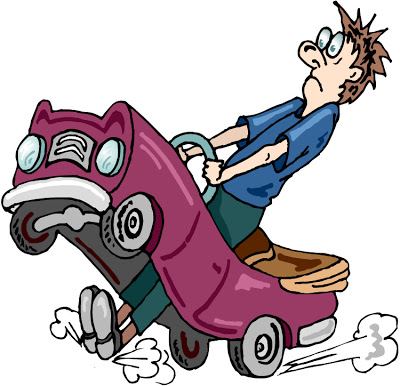